FS English Level 2 Writing – Exemplar & Mark Scheme
Intensive Writing Supplement, 2019 Spec
Question 1 Exemplar
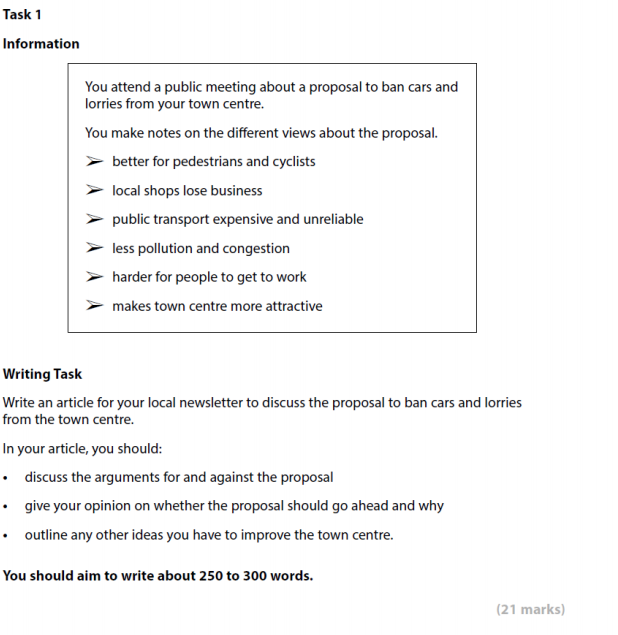 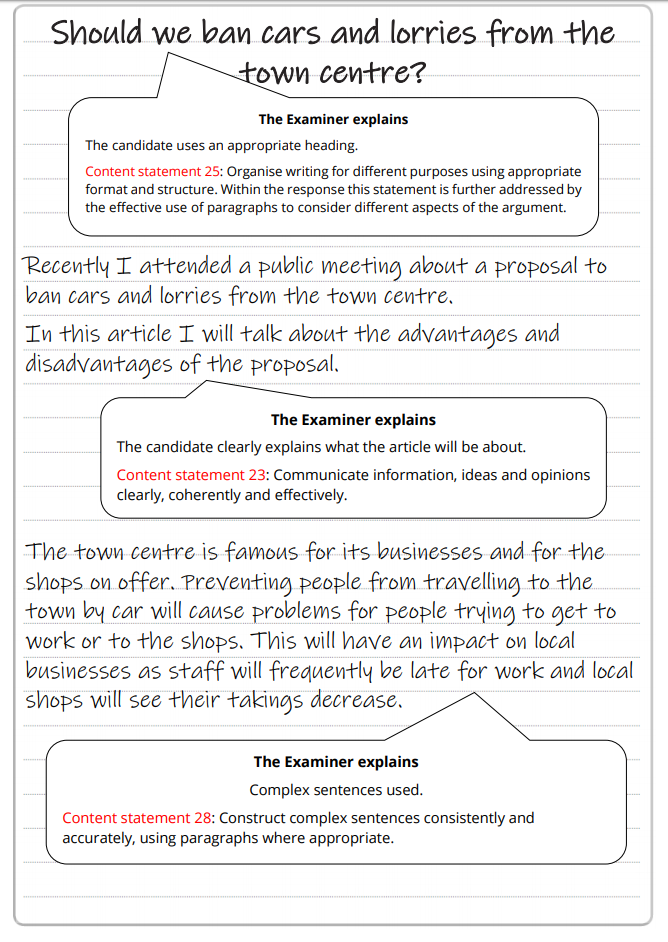 Question 1 Exemplar
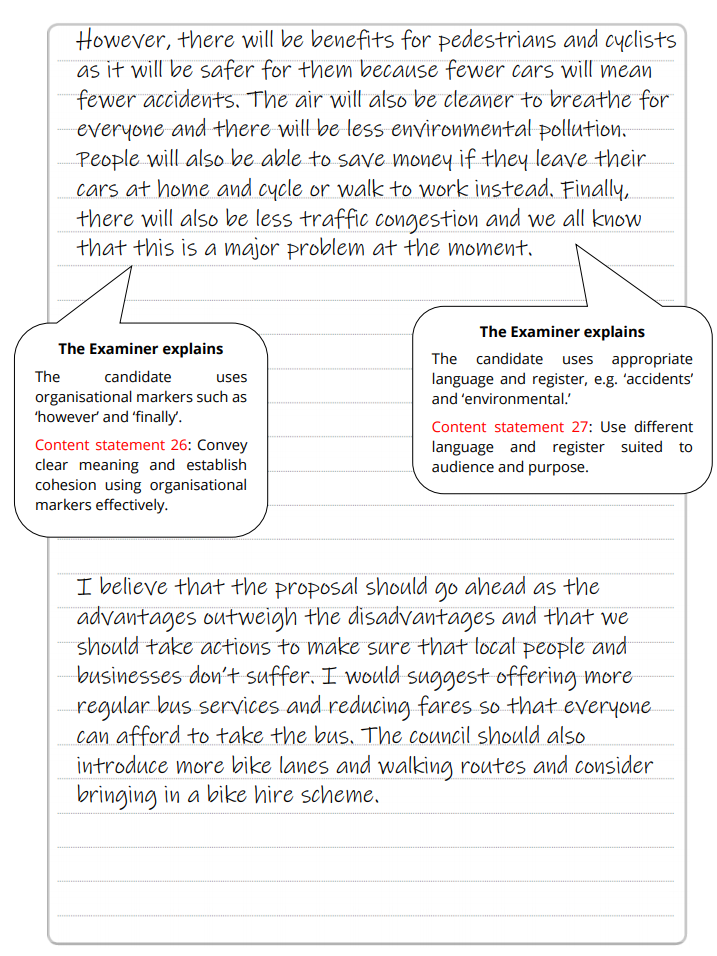 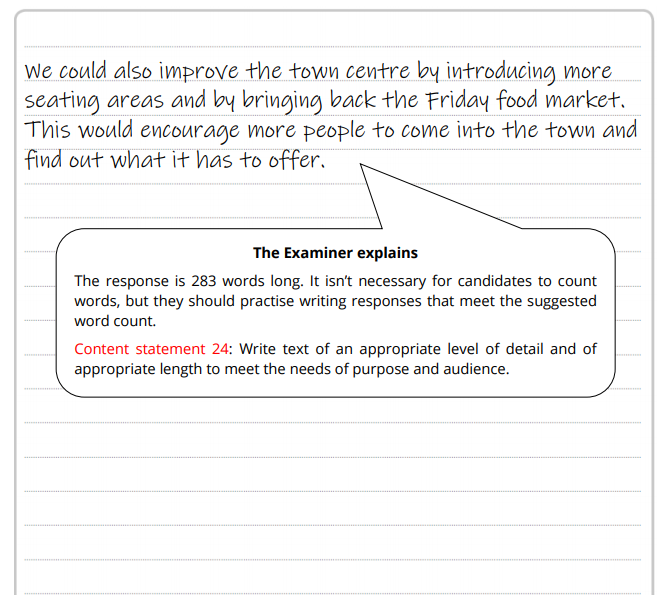 Mark Scheme
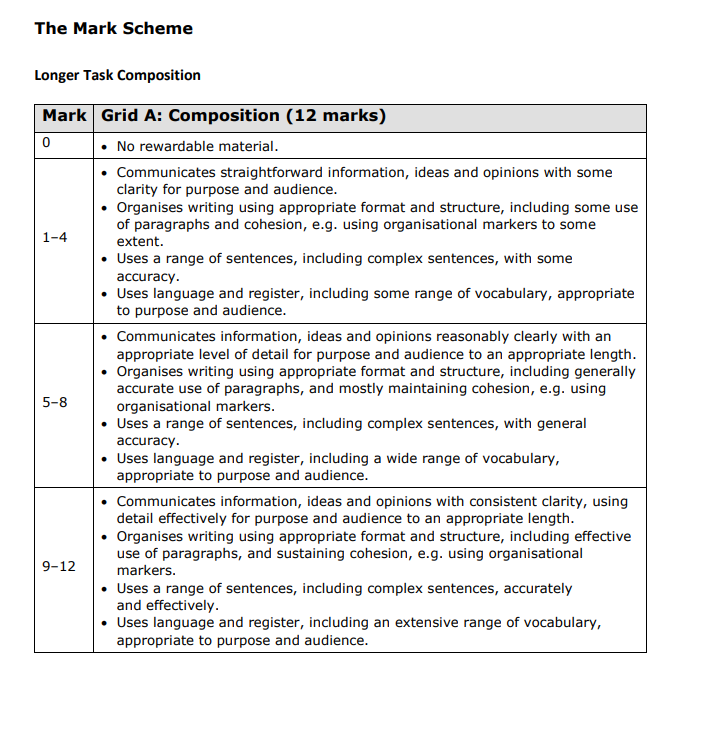 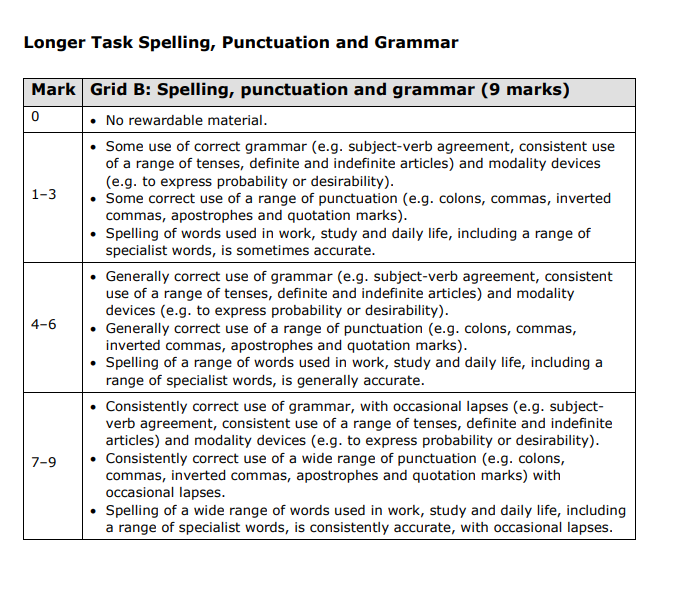 Question 2 Exemplar
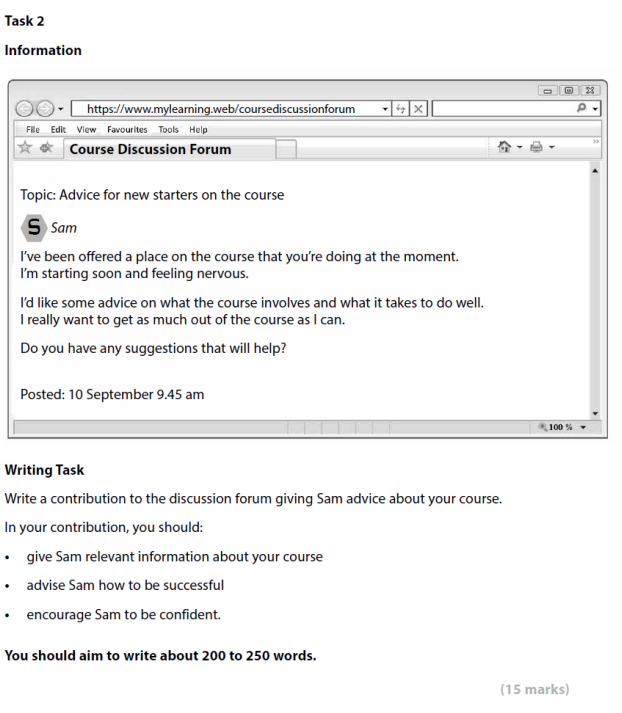 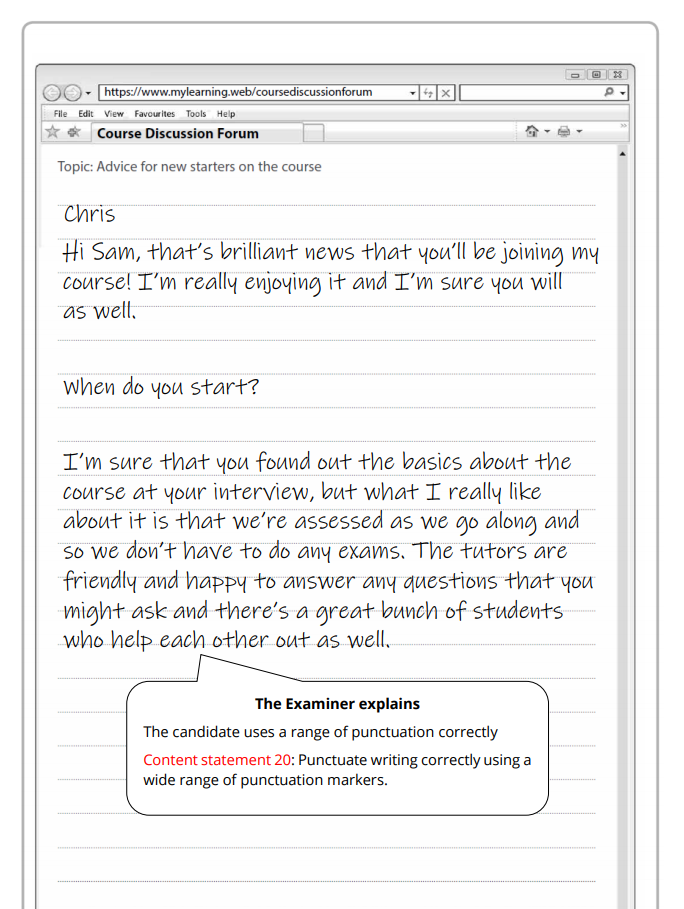 Question 2 Exemplar
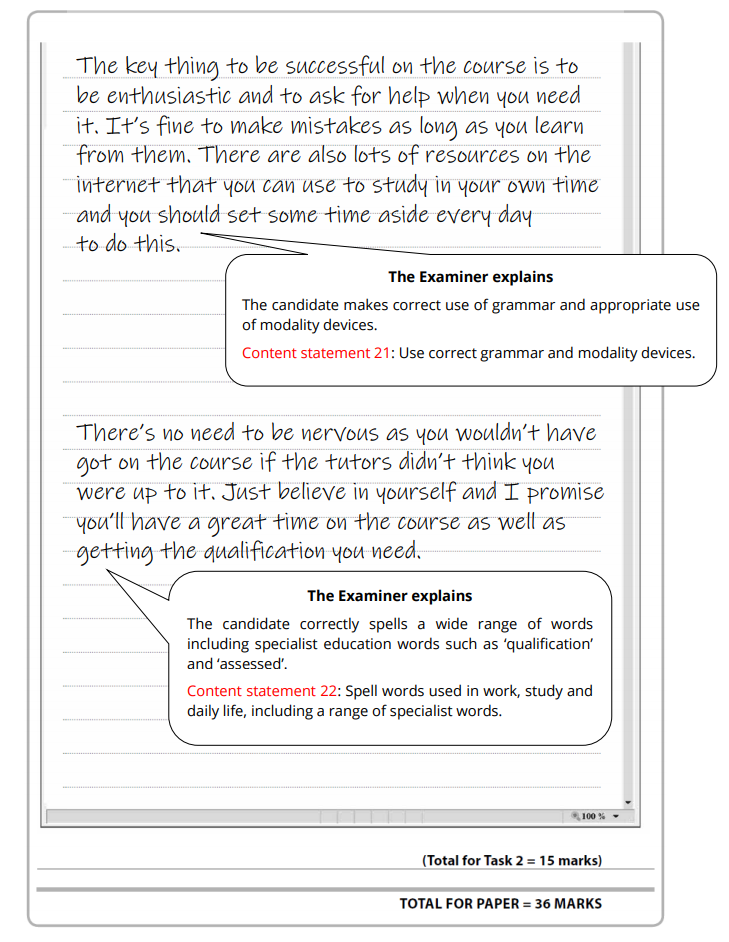 Mark Scheme
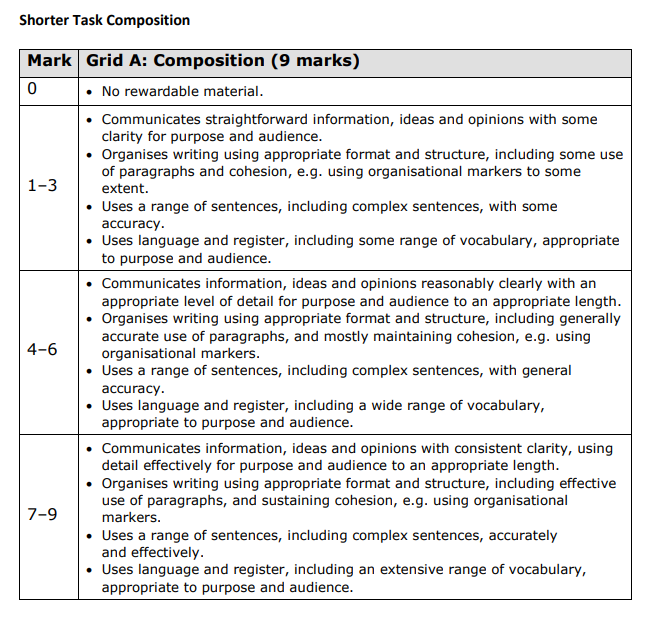 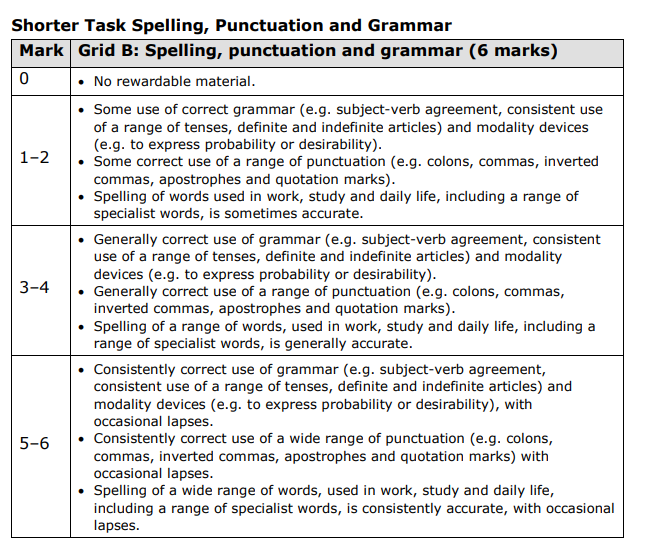